CSE 311  Foundations of Computing I
Lecture 19
Recursive Definitions: Context-Free Grammars and Languages
Autumn 2012
Autumn 2012
CSE 311
1
Announcements
Reading assignments
7th Edition,  pp. 878-880 and pp. 851-855
6th Edition,  pp. 817-819 and pp. 789-793
5th Edition,  pp. 766 and pp. 743-748
For Friday,  November 9
7th Edition,  Section 9.1 and pp. 594-601
6th Edition,  Section 8.1 and pp. 541-548
5th Edition,  Section 7.1 and pp. 493-500
Autumn 2012
CSE 311
2
Highlight from last lecture:Structural Induction
How to prove x∈S. P(x) is true:
Base Case:  Show that P is true for all specific elements of S mentioned in the Basis step
Inductive Hypothesis:  Assume that P is true for some arbitrary values of each of the existing named elements mentioned in the Recursive step
Inductive Step: Prove that P holds for each of the new elements constructed in the Recursive step using the named elements mentioned in the Inductive Hypothesis
Conclude that x∈S. P(x)
Autumn 2012
CSE 311
3
Rooted Binary trees
Basis:   •  is a rooted binary tree

Recursive Step:   If             and          are rooted 
                                                                                                    	binary trees                                                            	then so is:
T2
T2
T1
T1
Autumn 2012
CSE 311
4
Functions defined on rooted binary trees
size(•)=1

size(              ) = 1+size(T1)+size(T2)


height(•)=0

height(             )=1+max{height(T1),height(T2)}
T1
T1
T2
T2
Autumn 2012
CSE 311
5
For every rooted binary tree Tsize(T)  2height(T)+1 -1
Autumn 2012
CSE 311
6
Languages:  Sets of Strings
Sets of strings that satisfy special properties are called languages.  Examples:
English sentences
Syntactically correct Java/C/C++ programs
All strings over alphabet  
Palindromes over  
Binary strings that don’t have a 0 after a 1
Legal variable names. keywords in Java/C/C++
Binary strings with an equal # of 0’s and 1’s (HW6)
Autumn 2012
CSE 311
7
Regular expressions
Regular expressions over 
 Basis:
,  are regular expressions
a is a regular expression for any a  
Recursive step:
If A and B are regular expressions then so are:
(A  B)
 (AB)
A*
Autumn 2012
CSE 311
8
Each regular expression is a “pattern”
 matches the empty string
a matches the one character string a
(A  B) matches all strings that either A matches or B matches (or both)
(AB) matches all strings that have a first part that A matches followed by a second part that B matches
A* matches all strings that have any number of strings (even 0) that A matches, one after another
Autumn 2012
CSE 311
9
Examples
001*   

0*1*

(0  1)0(0  1)0
                    
(0*1*)*


(0  1)* 0110 (0  1)*


(00  11)* (01010  10001)(0  1)*
Autumn 2012
CSE 311
10
Regular expressions in practice
Used to define the “tokens”: e.g., legal variable names, keywords in programming languages and compilers

Used in grep, a program that does pattern matching searches in UNIX/LINUX

Pattern matching using regular expressions is an essential feature of hypertext scripting language PHP used for web programming 
Also in text processing programming language Perl
Autumn 2012
CSE 311
11
Regular Expressions in PHP
int preg_match ( string $pattern , string $subject,...)
$pattern syntax:
[01]     a 0 or a 1     ^ start of string     $ end of string
[0-9]   any single digit       \.   period    \,  comma  \- minus
.           any single character
ab         a followed by b              (AB)
(a|b)  a or b                              (A  B)a?         zero or one of a             (A  )a*         zero or more of a          A*
a+         one or more of a          AA* 
e.g.   ^[\-+]?[0-9]*(\.|\,)?[0-9]+$      
               General form of decimal number  e.g.  9.12  or -9,8 (Europe)
Autumn 2012
CSE 311
12
More examples
All binary strings that have an even # of 1’s



All binary strings that don’t contain 101
Autumn 2012
CSE 311
13
Regular expressions can’t specify everything we might want
Even some easy things like palindromes
More complicated structures in programming languages
Matched parentheses
Properly formed arithmetic expressions
Etc.
Autumn 2012
CSE 311
14
Context Free Grammars
A Context-Free Grammar (CFG) is given by a finite set of substitution rules involving
A finite set V of variables that can be replaced
Alphabet  of terminal symbols that can’t be replaced
One variable, usually S, is called the start symbol

The rules involving a variable A are written as
A  w1 |  w2 | ... | wk where each wi is a string of variables and terminals – that is wi ∈ (V  )*
Autumn 2012
CSE 311
15
How Context-Free Grammars generate strings
Begin with start symbol S
If there is some variable A in the current string you can replace it by one of the w’s in the rules for A
Write this as    xAy ⇒ xwy
Repeat until no variables left
The set of strings the CFG generates are all strings produced in this way that have no variables
Autumn 2012
CSE 311
16
Sample Context-Free Grammars
Example:       S  0S0 | 1S1 | 0 | 1 | 



Example:      S  0S | S1 | 
Autumn 2012
CSE 311
17
Sample Context-Free Grammars
Grammar for {0n1n : n≥ 0}  all strings with same # of 0’s and 1’s with all 0’s before 1’s.


Example:       S  (S) | SS  |  
Autumn 2012
CSE 311
18
Simple Arithmetic Expressions
Autumn 2012
CSE 311
19
Context-Free Grammars and recursively-defined sets of strings
A CFG with the start symbol S as its only variable recursively defines the set of strings of terminals that S can generate

A CFG with more than one variable is a simultaneous recursive definition of the sets of strings generated by each of its variables
Sometimes necessary to use more than one
Autumn 2012
CSE 311
20
Building in Precedence in Simple Arithmetic Expressions
Autumn 2012
CSE 311
21
Another name for CFGs
BNF (Backus-Naur Form) grammars
Originally used to define programming languages
Variables denoted by long names in angle brackets, e.g.
<identifier>, <if-then-else-statement>,                <assignment-statement>, <condition>
  ::=  used instead of  
Autumn 2012
CSE 311
22
BNF for C
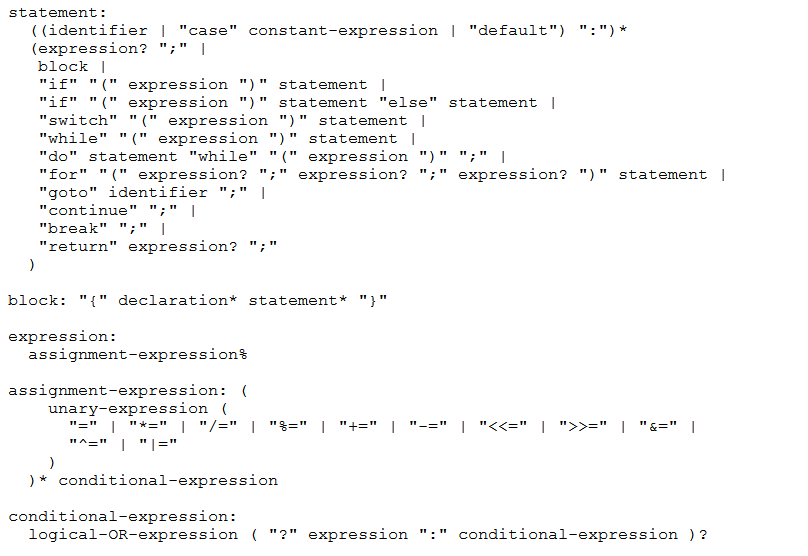 Autumn 2012
CSE 311
23
Parse Trees
Back to middle school:
<sentence>::=<noun phrase><verb phrase>
<noun phrase>::=<article><adjective><noun>
<verb phrase>::=<verb><adverb>|<verb><object>
<object>::=<noun phrase>
				
Parse:   
	The yellow duck squeaked loudly
	The red truck hit a parked car
Autumn 2012
CSE 311
24